Titulo Prédica
Versículo 2:3-4
Puntos prédica
Sub-puntos prédica
Sub-puntos prédica
Sub-puntos prédica
Lorem ipsum dolor sit amet, consectetur adipiscing elit. Phasellus faucibus blandit tortor. Donec volutpat bibendum vestibulum. Class aptent taciti sociosqu ad litora torquent per conubia nostra, per inceptos himenaeos. Mauris suscipit vehicula diam ac accumsan. Pellentesque semper tortor eget nulla interdum maximus. Etiam sodales metus ut viverra bibendum. Phasellus interdum pretium velit, vel ornare magna.
Versículo 2:3-4
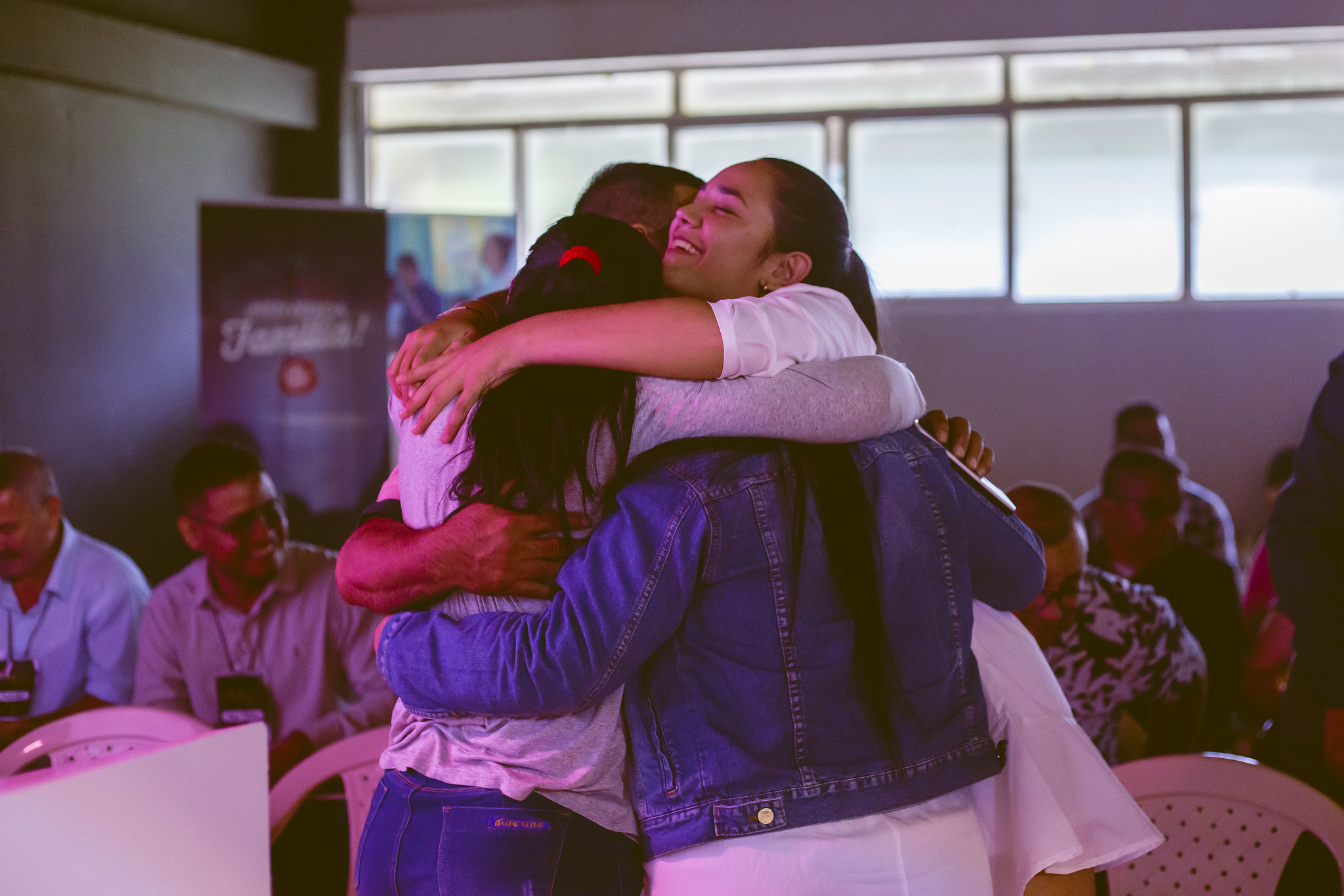